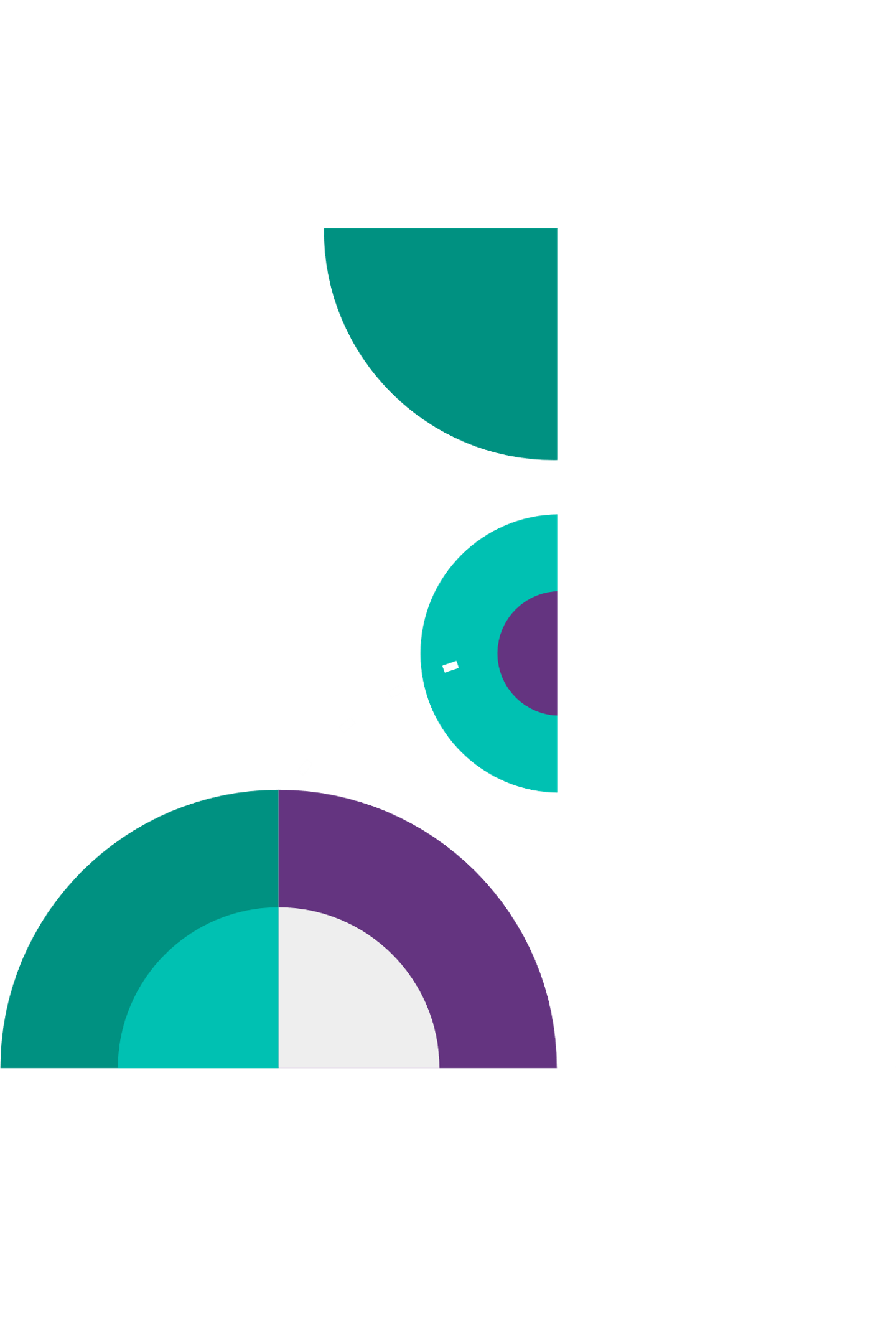 Destinatarios
Competencia a trabajar
Título
Slogan
Describí en una frase corta, impactante y fácil de recordar tu innovación PERMA.
¿Quiénes son los destinatarios de la propuesta? ¿En qué modalidad cursan? ¿En qué año de la carrera se encuentran? ¿Qué características comparten?
¿Qué competencias buscas trabajar a partir de la innovación PERMA?
Objetivos
Describí lo que te propones con la innovación PERMA en dos metas simples y precisas.
Recursos
¿Qué recursos materiales son necesarios para llevarla a cabo?
Consigna / Idea general
¿Cuál es la propuesta que le vas a hacer a los estudiantes? Describí la idea general del proyecto. Debe ser coherente con el objetivo y la competencia a desarrollar.
Paso a paso el desarrollo de la innovación
Evidencia
Desarrollá los indicadores que utilizarás para medir la implementación.
Describí, en no más de 10 pasos, todos los aspectos a considerar en la implementación de la innovación.
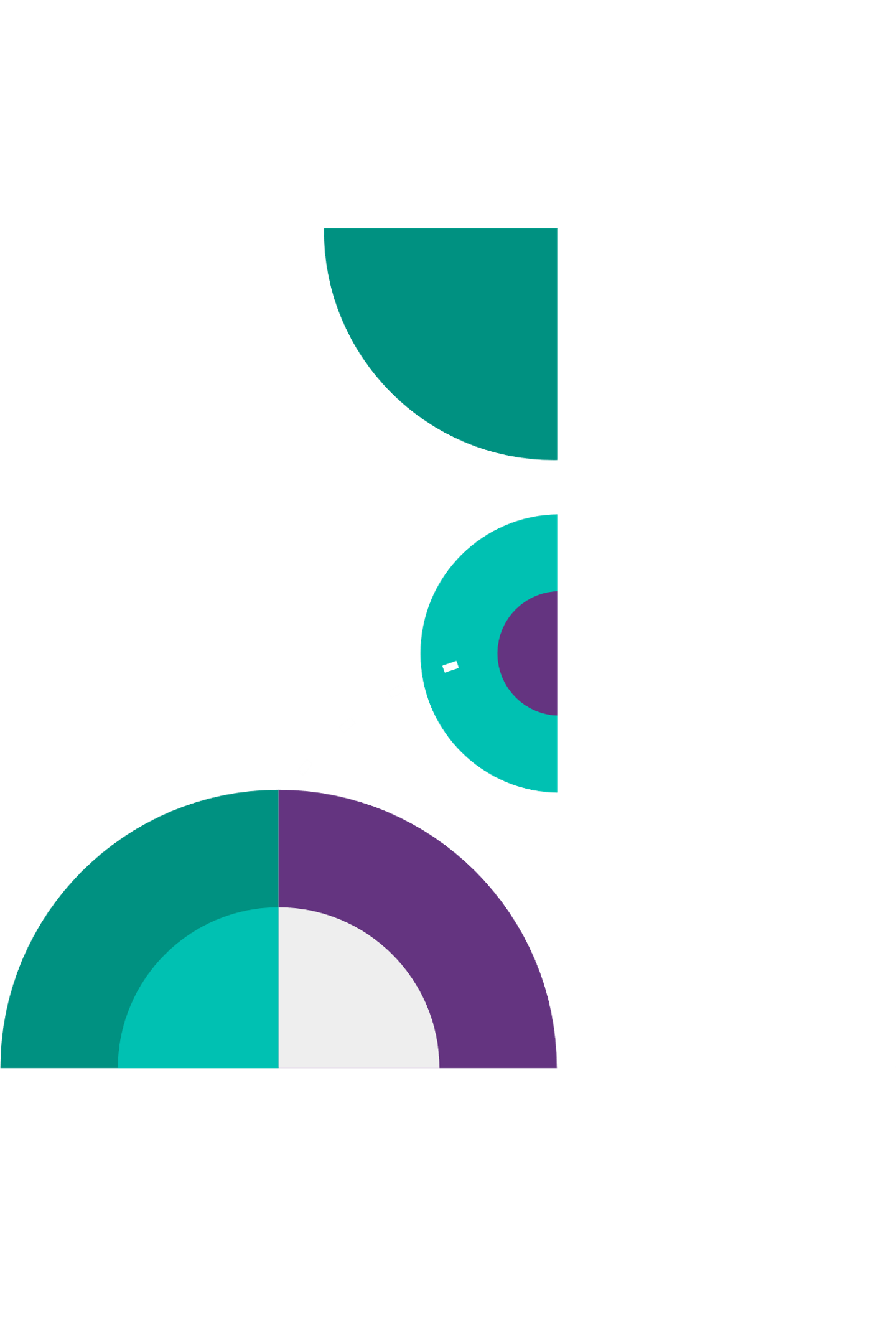